Повторение
пройденного
Буфет
Тема урока
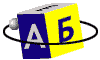 А.Введенский
Ученый Петя.
Александр Введенский
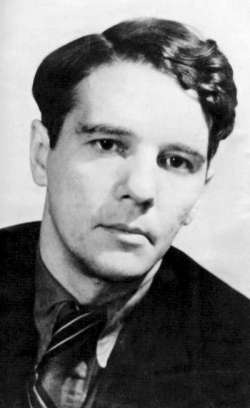 Родился в 1904 году.
Книги А.Введенского
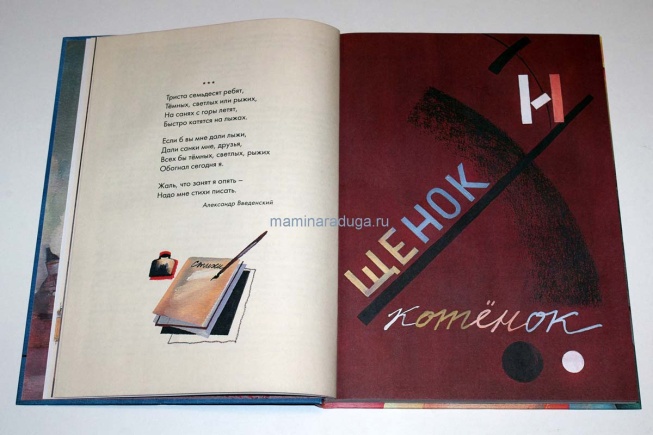 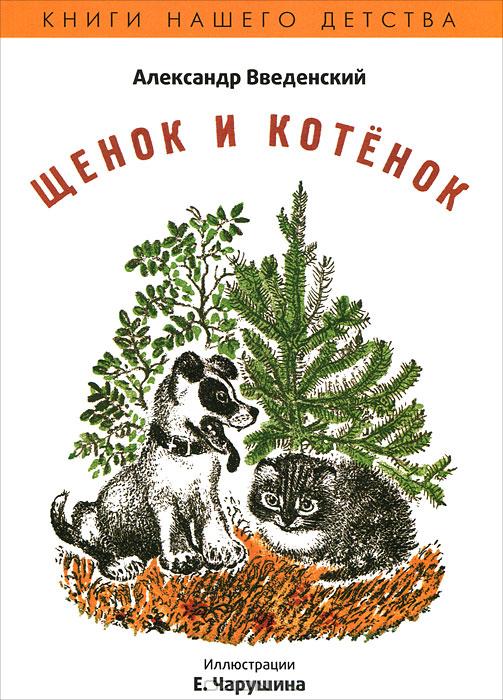 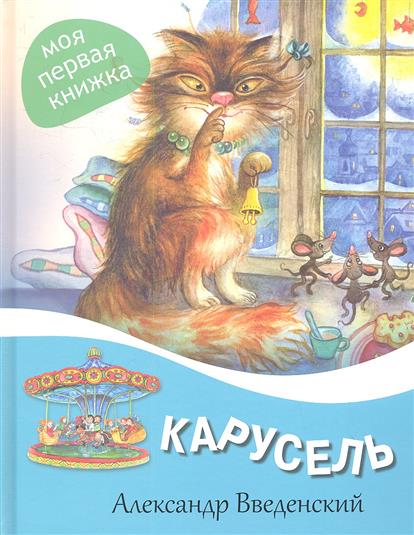 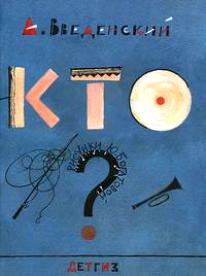 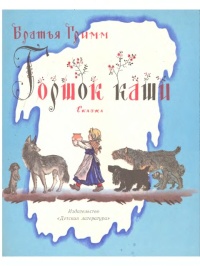 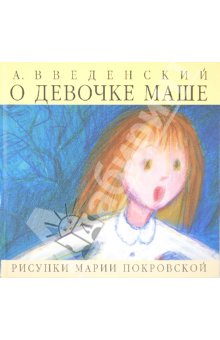 Александр ВведенскийУченый Петя.
Заглянем в словарь.Учёный-это:
1.Получивший какие-либо специальные или разносторонние знания; 
грамотный, образованный.
2. Высококвалифицированный специалист в области какой-либо науки.
На кого похож Петя?
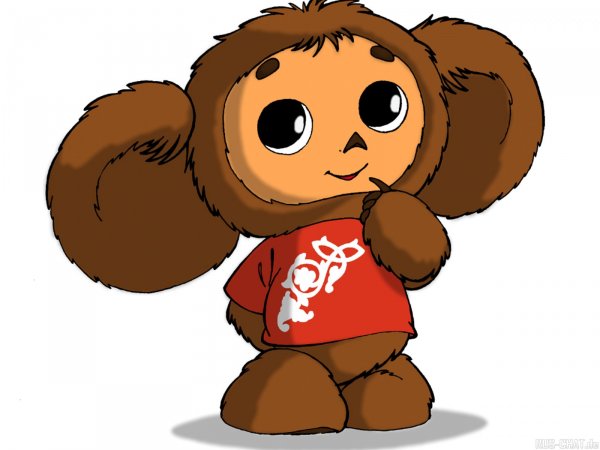 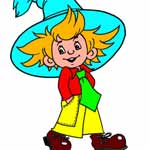 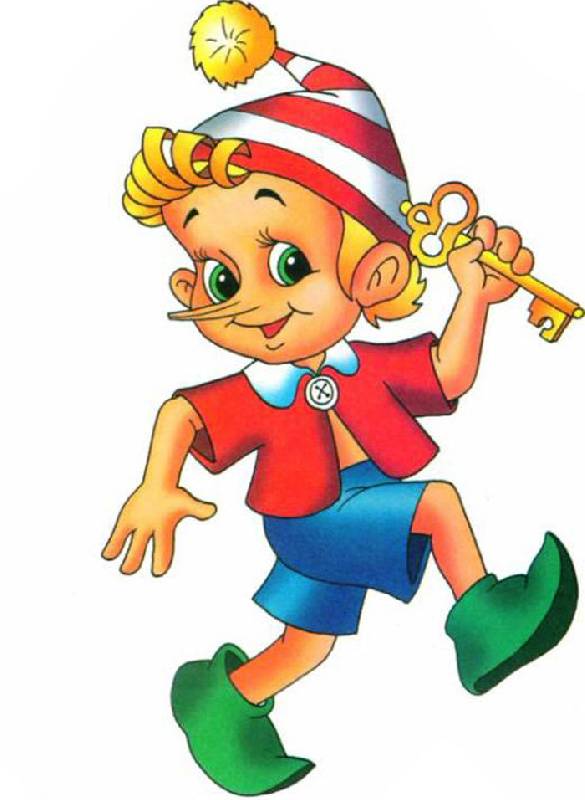 Дрожки
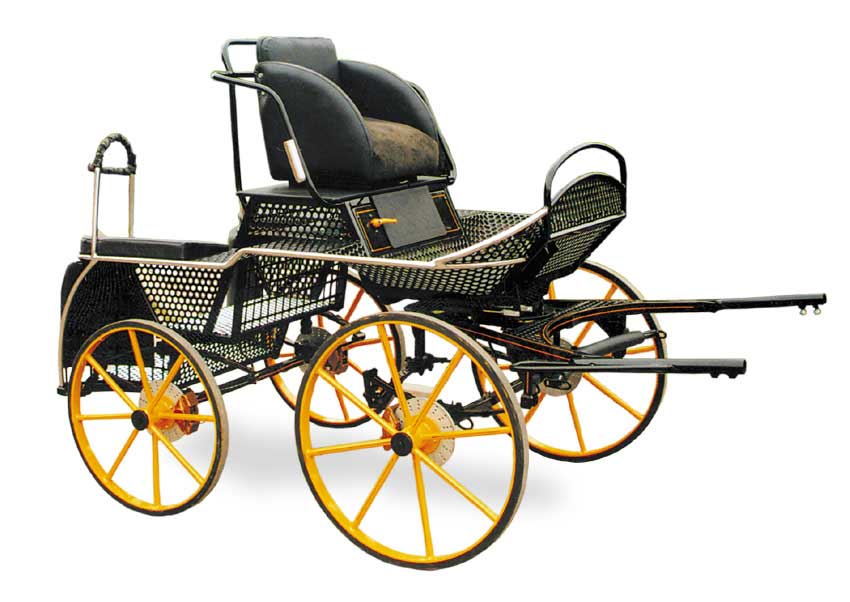 Оцени свою работу!
Молодец!
Хорошо!
Надо постараться!
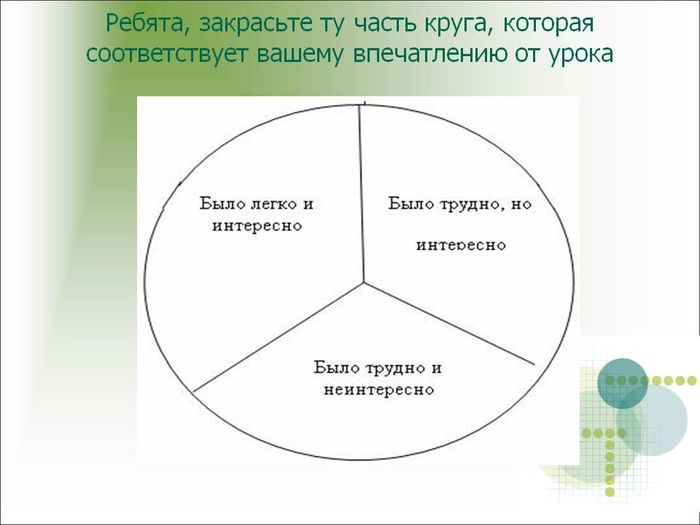